AN AGILE DEVELOPMENT METHODOLOGY
The Code Review Process
The Code Review Process
The Agile Process Team
Brad Huett		Don Kasner
Megan Schmid	Dave Latham
Erich Villasis		Steven Hill
Siva Natarajan		Bryce Budd
Tuesday, February 18, 2014
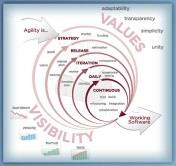 What are the Code Review Roles?
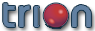 The Code Review Roles:
The Code Review Manager – There is one Code Review Manager and this role is responsible for an efficient Code Review Process. This role assigns the Code Review Leads and Technologists for the Sprint reviews. These assignments should be a Client resources, if possible
The Code Review Lead – This role leads the review and guarantees that the success criteria defined in the items below are met. The Code Review Lead is the 3rd level of code base understanding and is available for development work should the Primary and secondary development resources are not available for bug or feature / functionality change requests. This role should be a Client resource, if possible.
The Code Technologist – This role monitors all activities of the Code Review and ensures that a clear understanding of the code base is created in their mind. The Code Technologist is the 2rd level of code base understanding and is available for development work should the Primary development resource are not available for bug or feature / functionality change requests. This role should be a Client resource, if possible.
The Code Developer – This role has developed the code and brings the QA Objective requirements to the Code Review along with meeting the prerequisites stated below. The Code Developer is the 1st level of code base understanding and is the Primary development resource for bug or feature / functionality change requests.
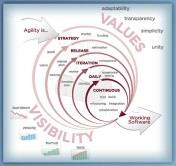 What is the Delivery Review?
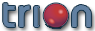 The Delivery Review
Each Code Review requires the following items to be validated. Most of them are self-explanatory. This list should act as a “Check List” during the Code Review:
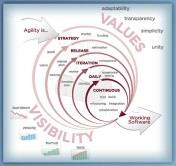 What is the Integration Review?
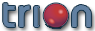 The Integration Review
After the Sprint User Story Development status is moved from the Code Review status to the Code Integration status the developed code is migrated to the QA environment.
The QA environment for Integration Development and QA Objective validation will help to ensure that any infrastructure dependencies are consumed in a fashion similar to the Client-facing environments.
Exercising the QA Objective in the same environment as QA with is using helps to minimize the “Bugs” that should be found by the Development Team and not left to the QA Team to identify. This should deliver code to QA that exceeds a 95 – 5 percent paradigm of success.
This process leaves the QA Team with the time and resources to find issues that neither the Development or QA teams thought of during the Sprint process.
Each Integration Review will validate the replacement of Mock and Stub dependencies with real Infrastructure dependencies. This list should act as a “Check List” during the Integration Review:
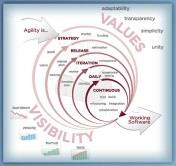 In Conclusion: The Code Review Process
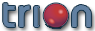 Code Review and Quality Assurance
The successful completion of the Integration Review will set the SpecFlow Web display to GREEN. 

This will be the state that is required to move the development tasks out of the IN PROGRESS JIRA status to the IN QA JIRA status.
When a bug is discovered the development task is returned to RED. 

When all bugs are resolved and the “Definition of Done” is met then both the Development and QA SpecFlow report will be set to GREEN.
The GREEN status signified that the Sprint User Story is a candidate for Stakeholder Demonstration.